St Mary’s College
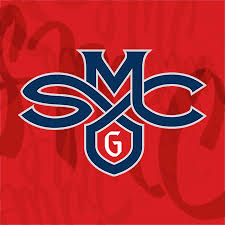 Wednesday
September 4, 2019
September 11, 2019
September 18, 2019
September 25, 2019

All Visits
10:00 am – 1:00 pm
1600 Lobby Area
1600 building
Looking to transfer? Meet with a representative from St Mary’s College!
Stop by their Table in the 1600 Lobby and learn about  the many different degree options available.
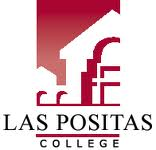 For more information please contact the Career & Transfer Center: (925) 424-1425
Located in Rm 1604 in Building 1600